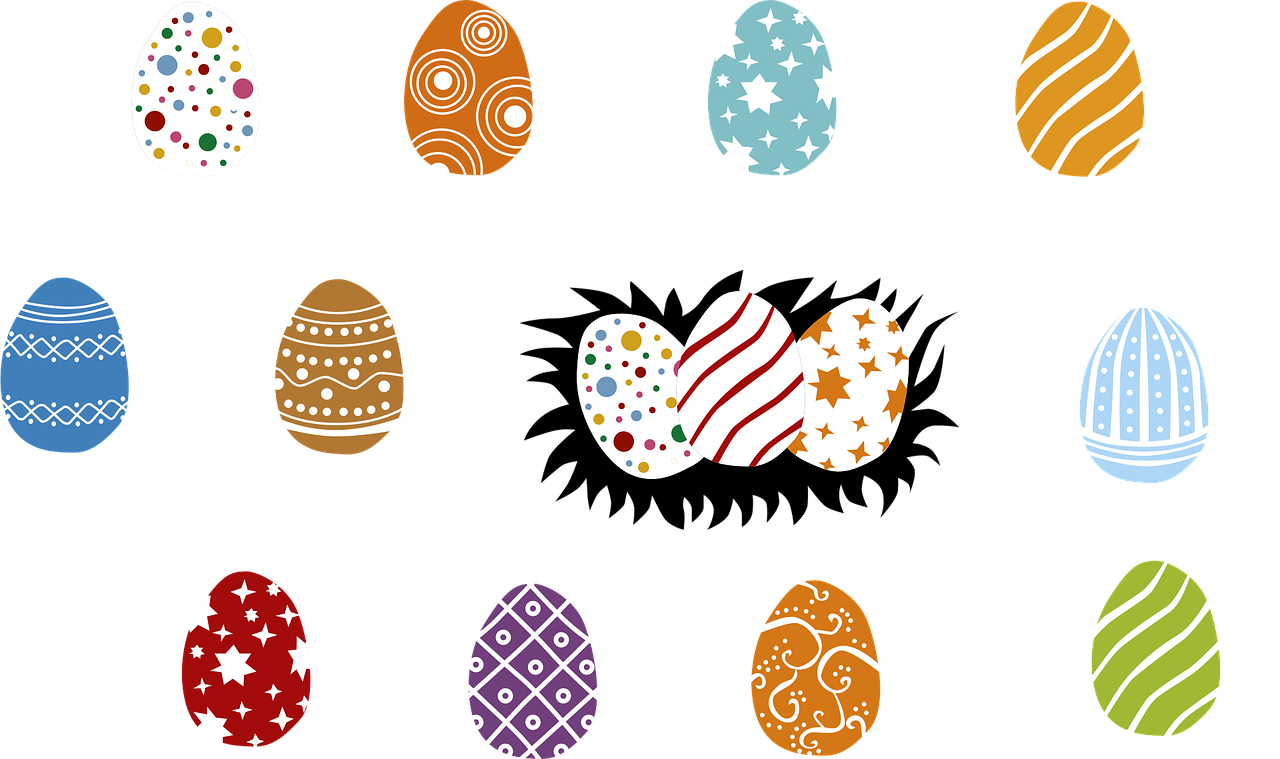 PISANKI, JAJKA MALOWANE
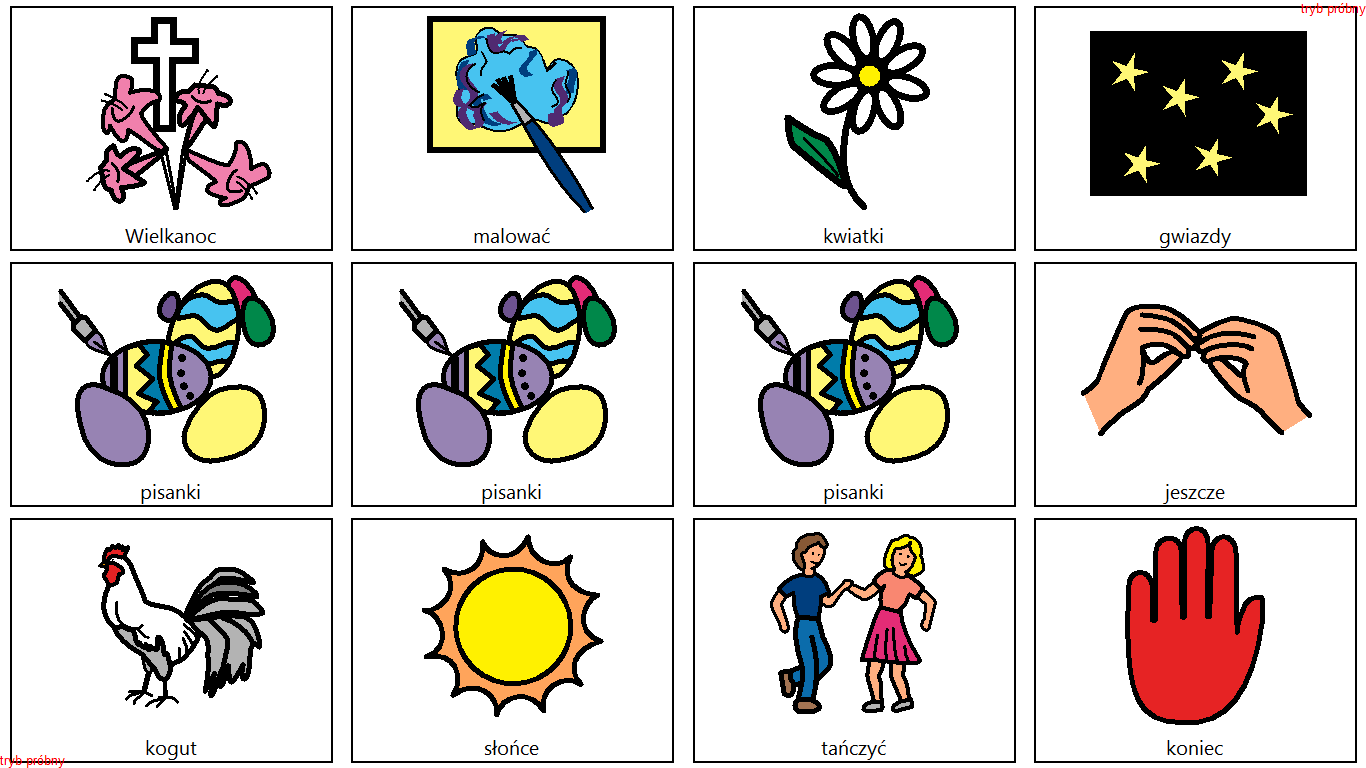 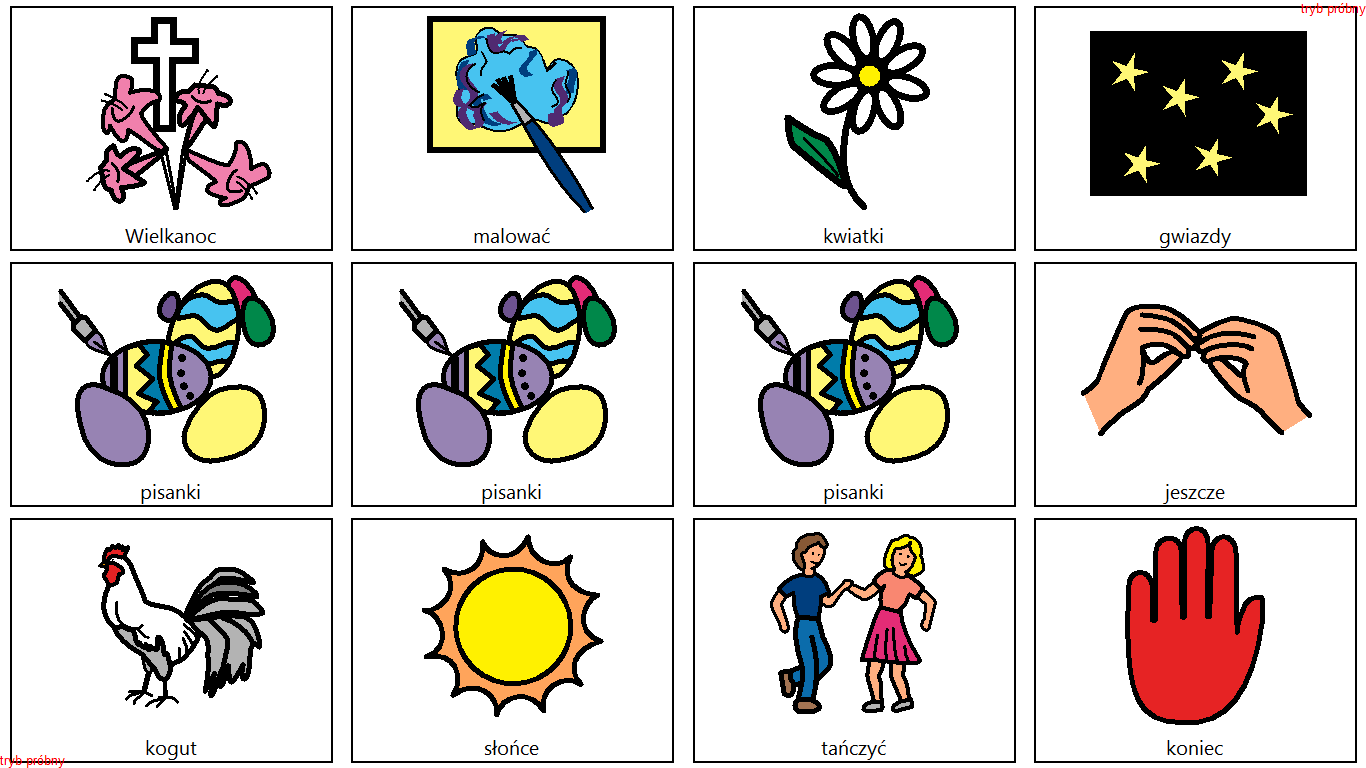 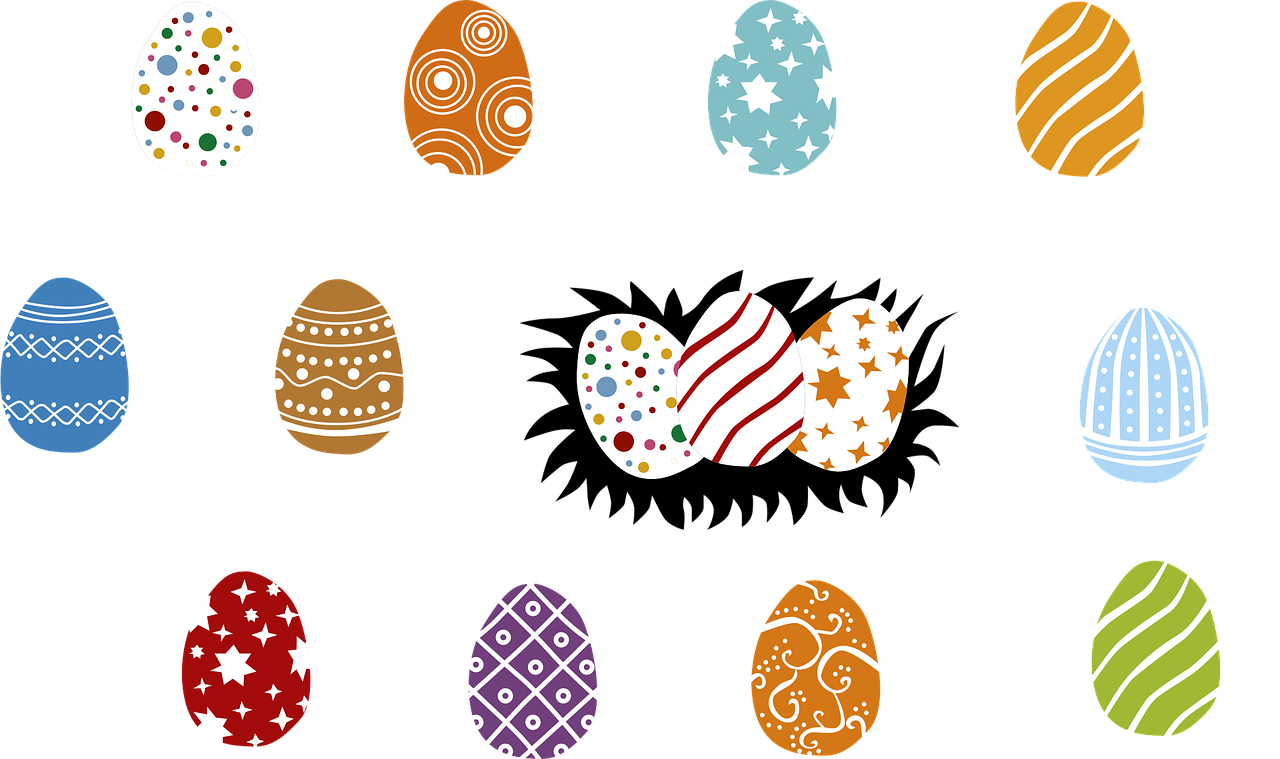 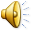 Pisanki, pisanki, jajka malowane
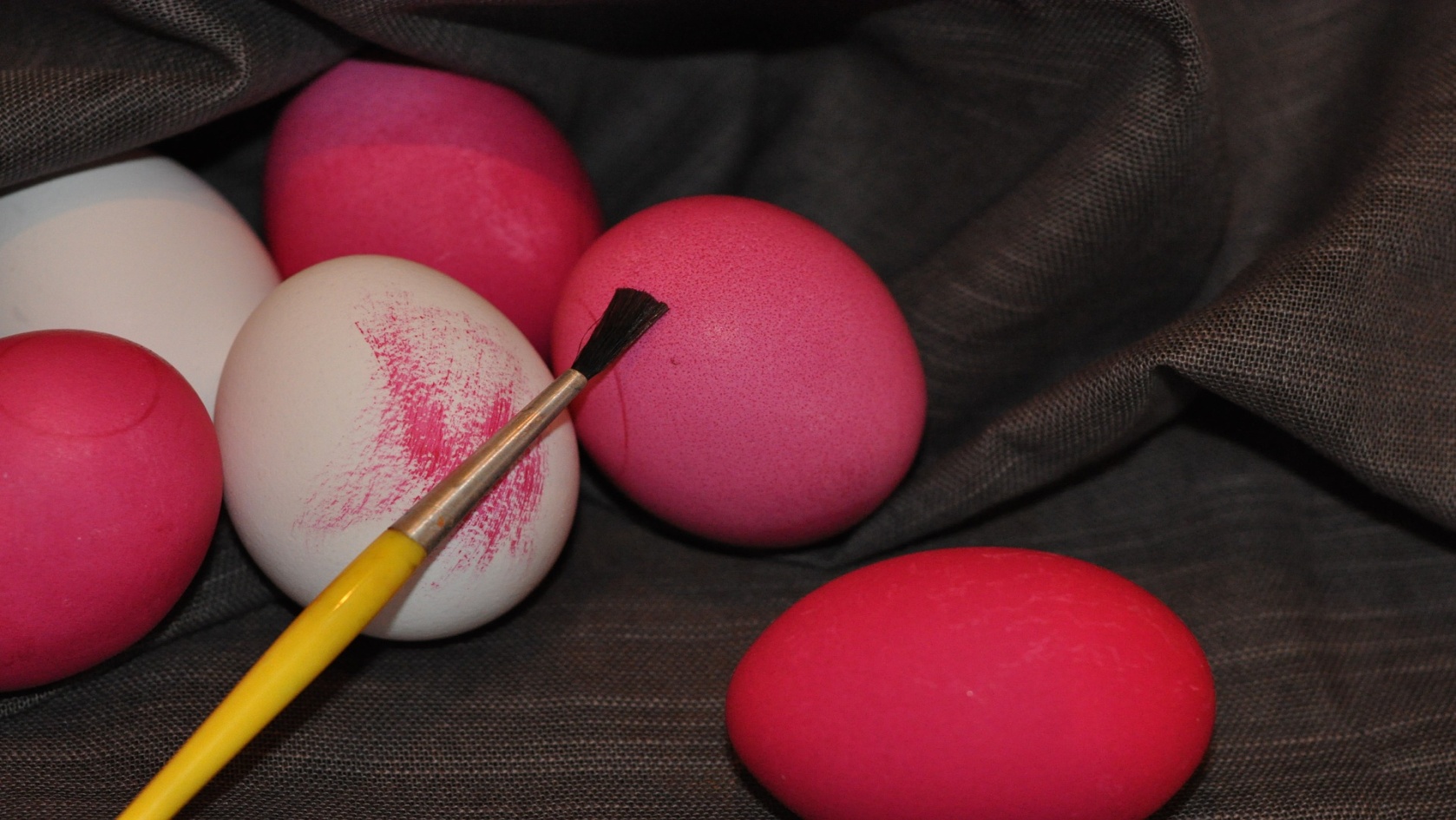 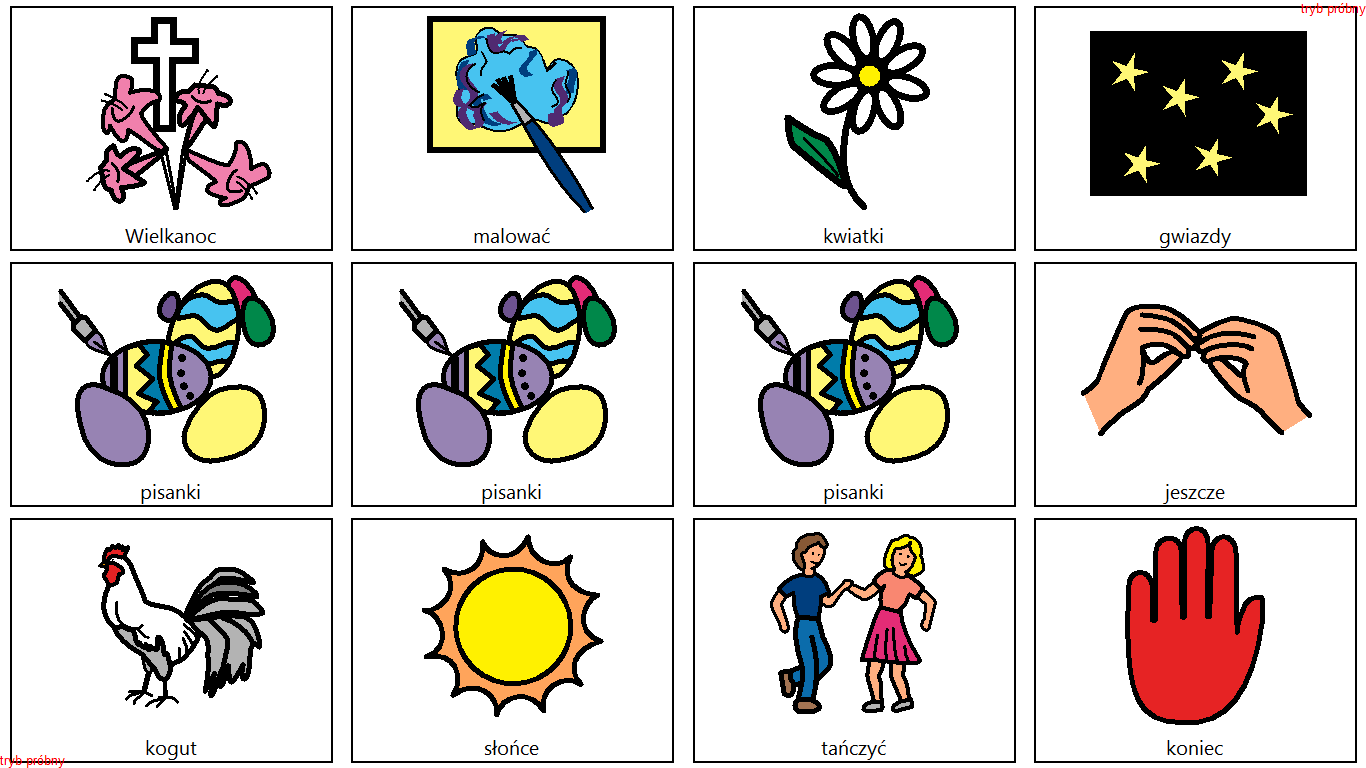 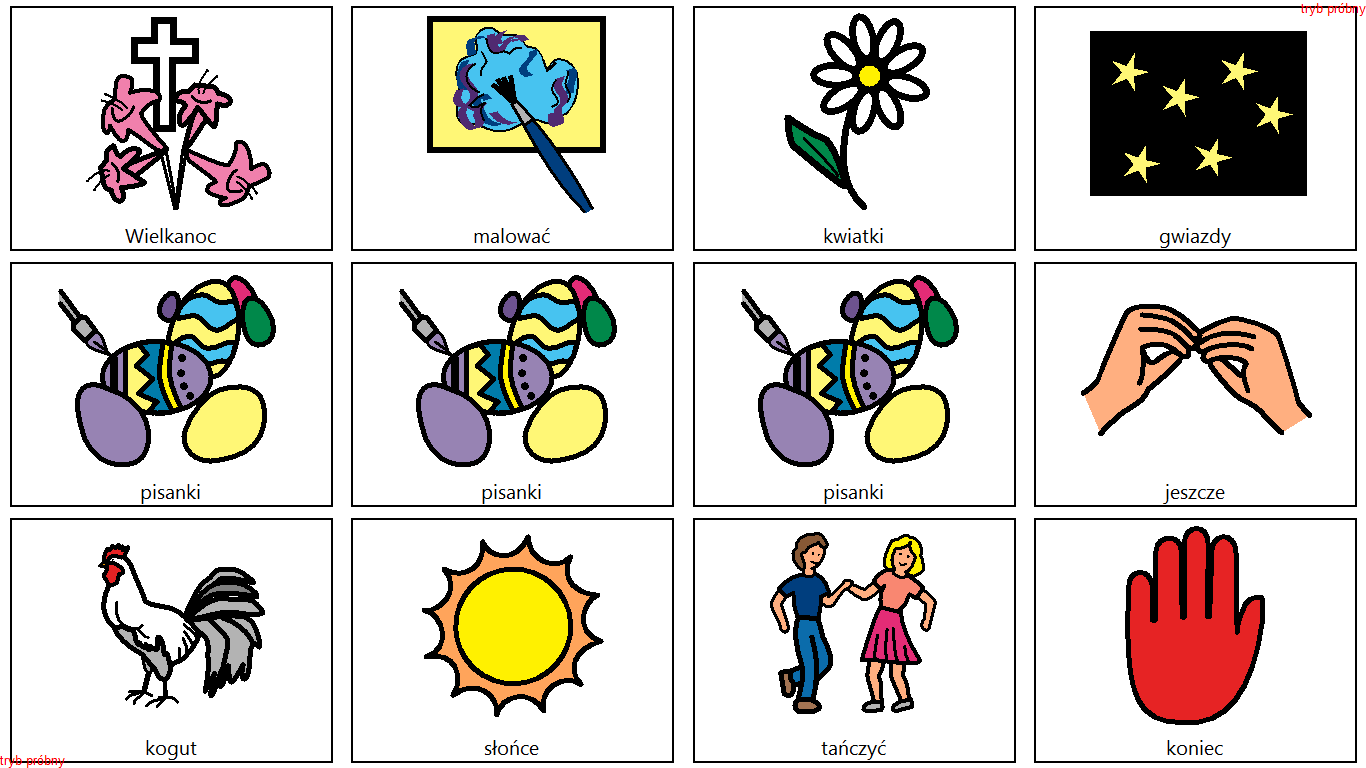 Nie ma Wielkanocy bez barwnych pisanek.
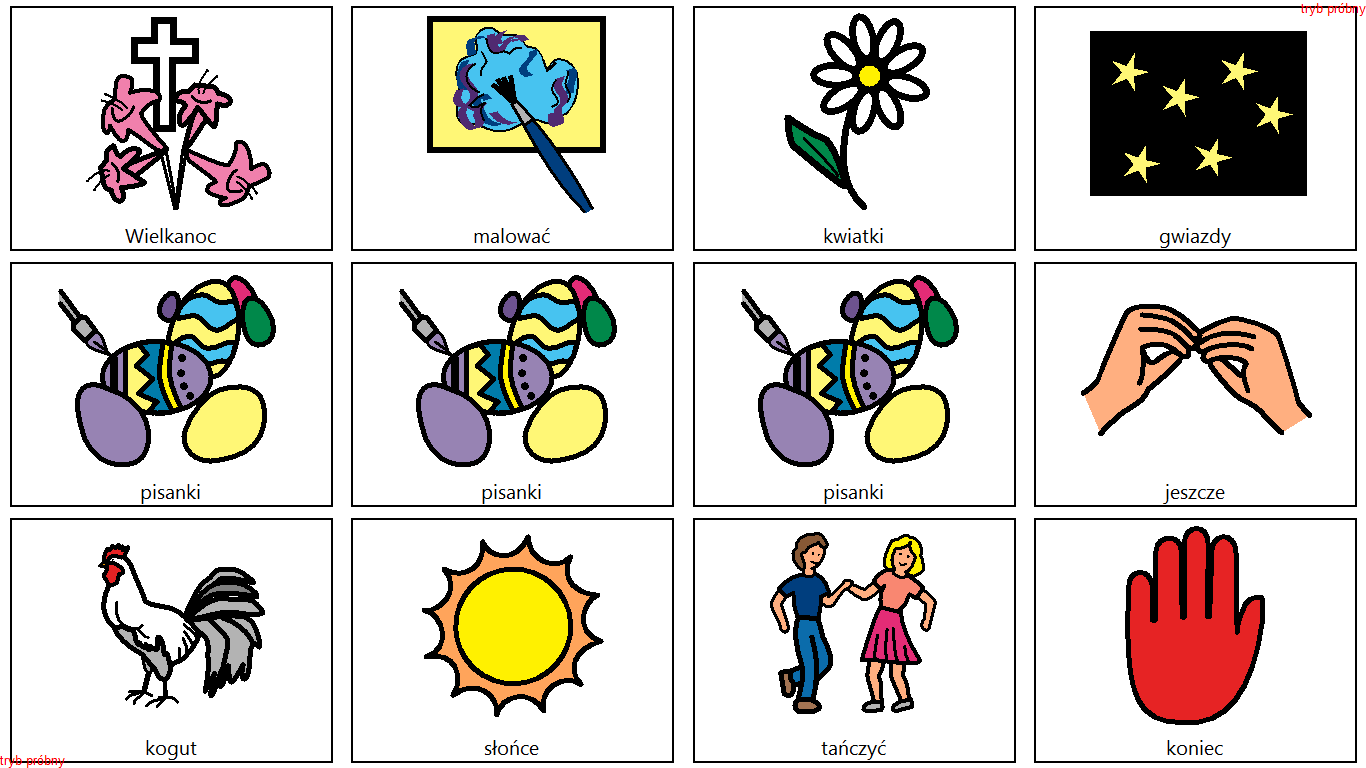 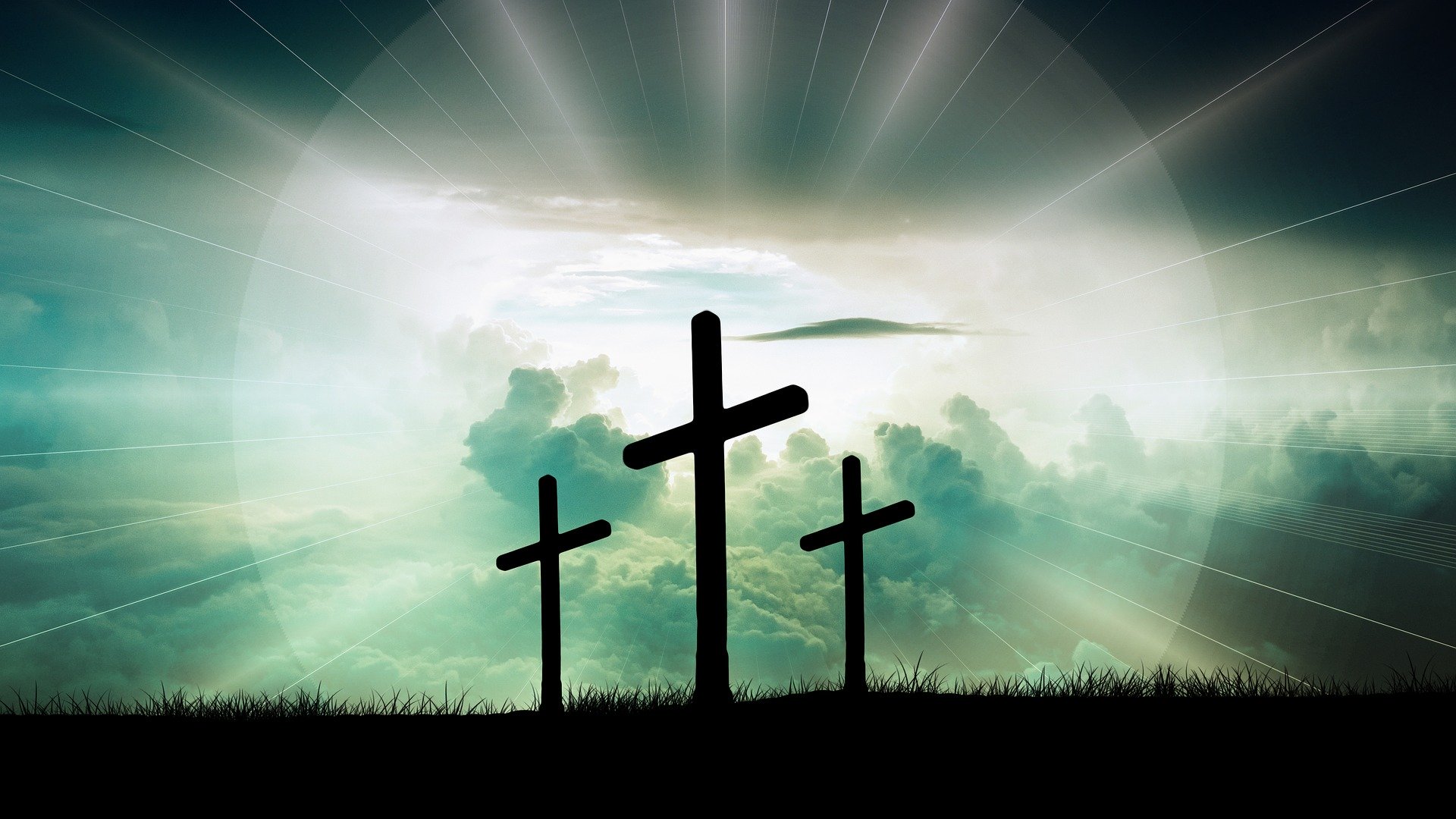 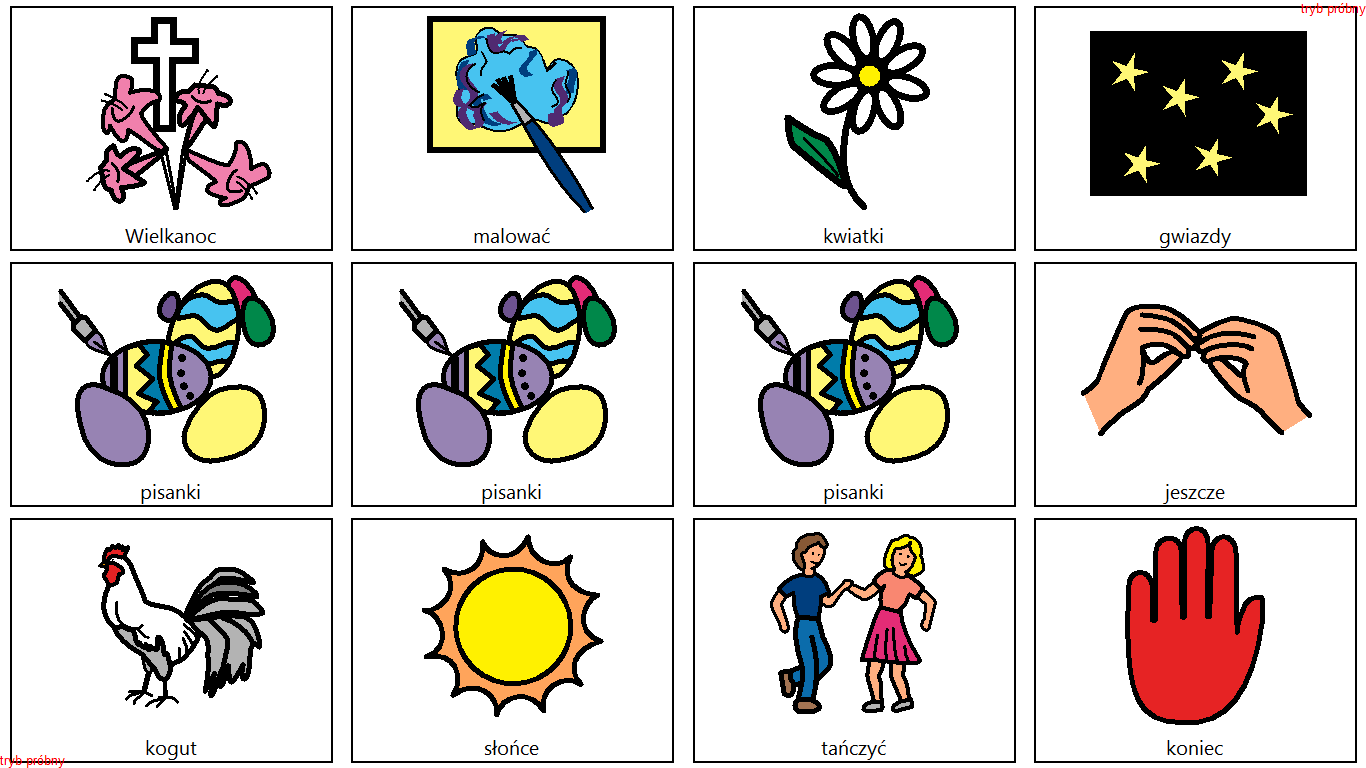 Pisanki, pisanki jajka kolorowe,
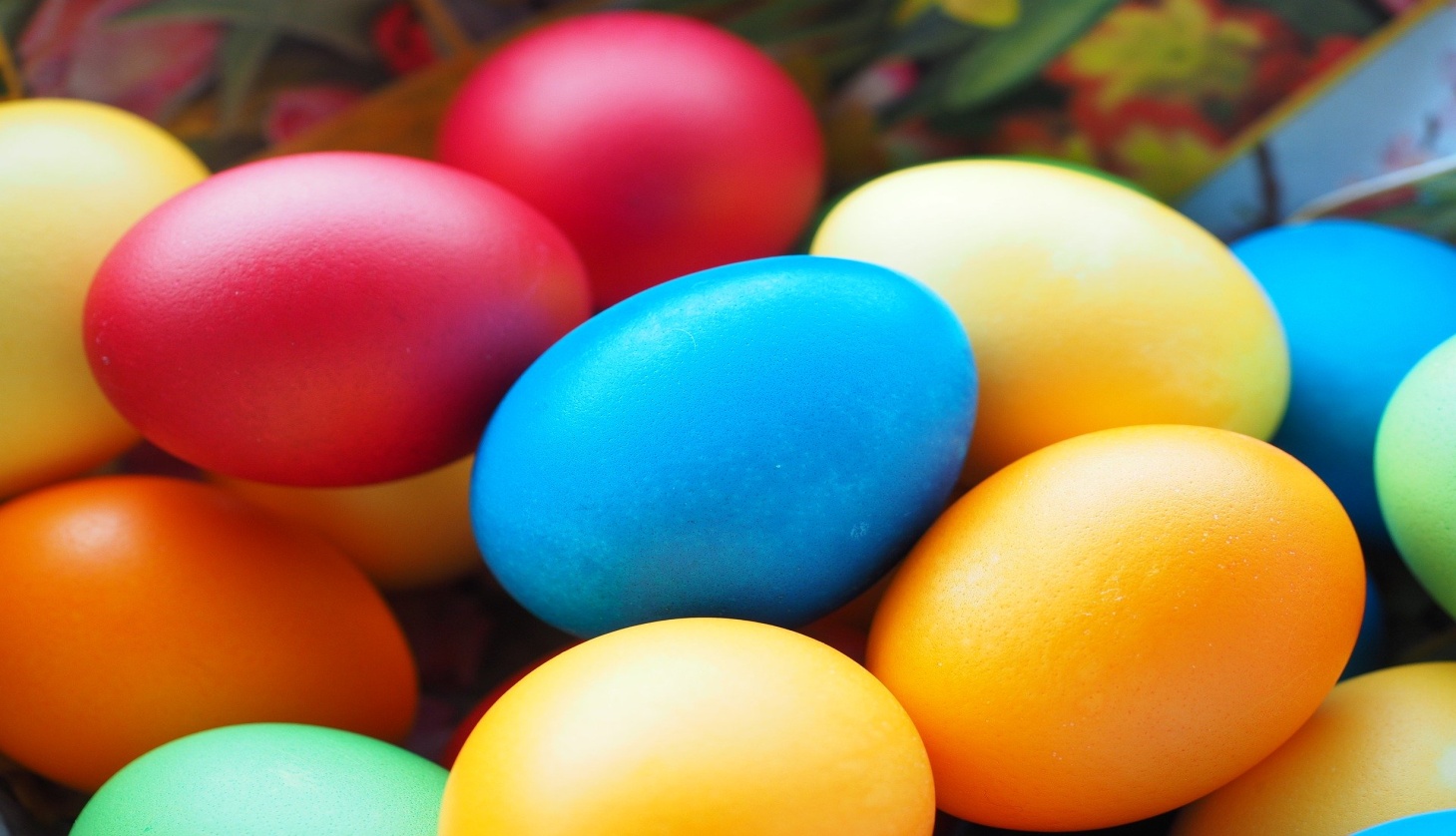 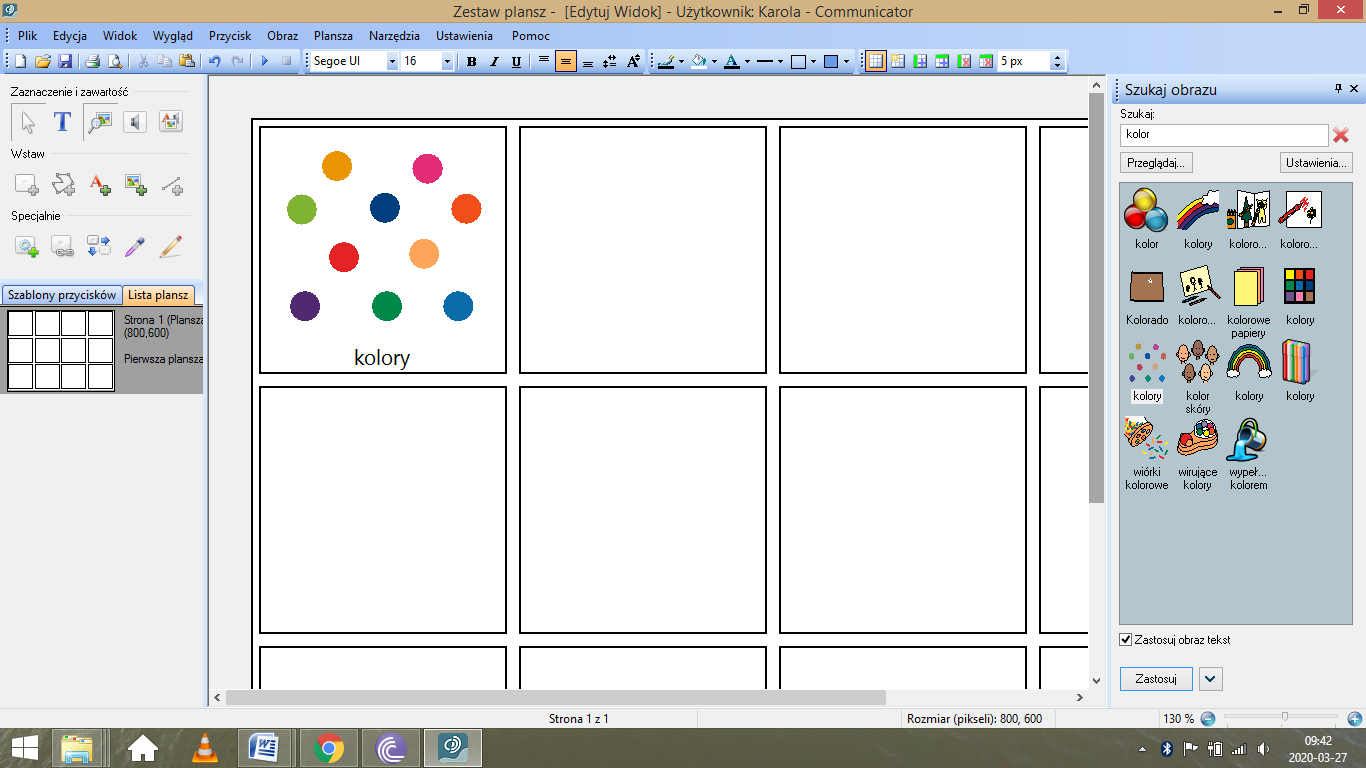 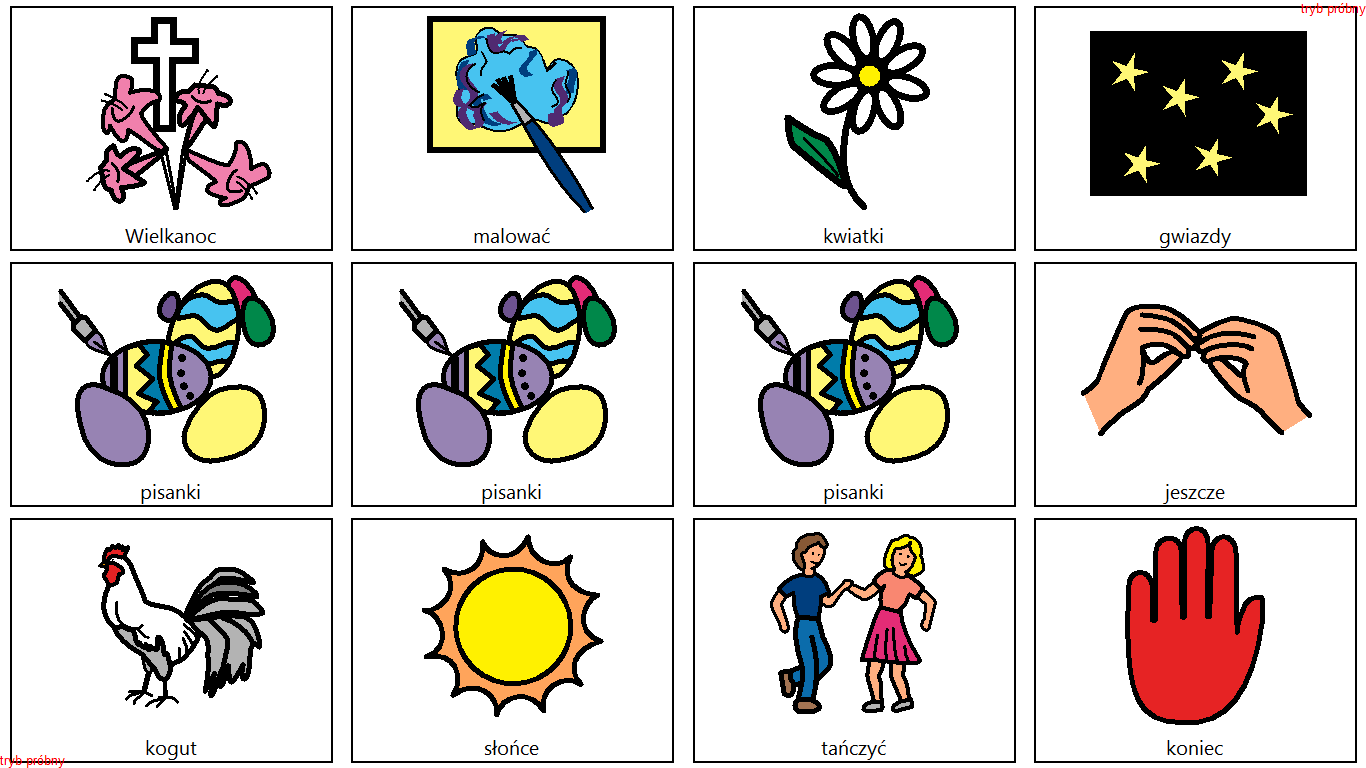 na nich malowane bajki pisankowe.
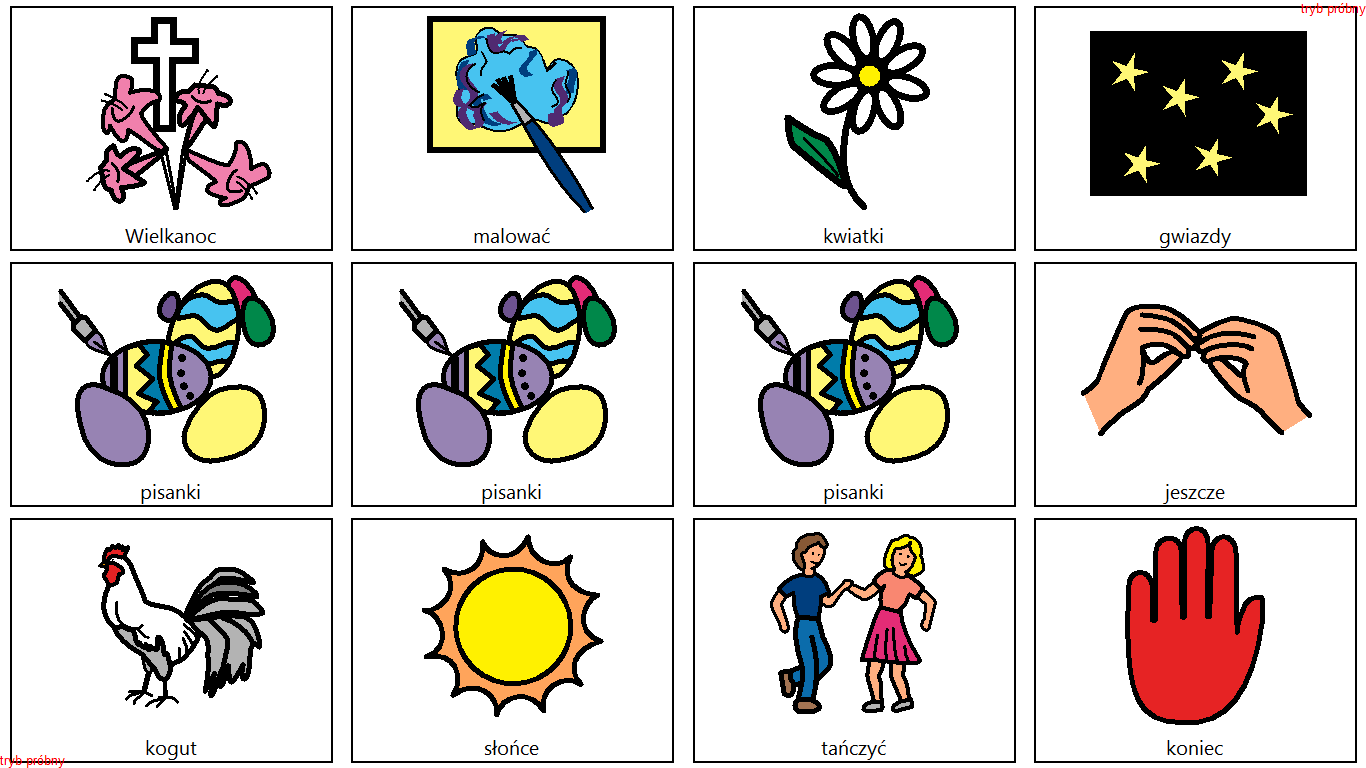 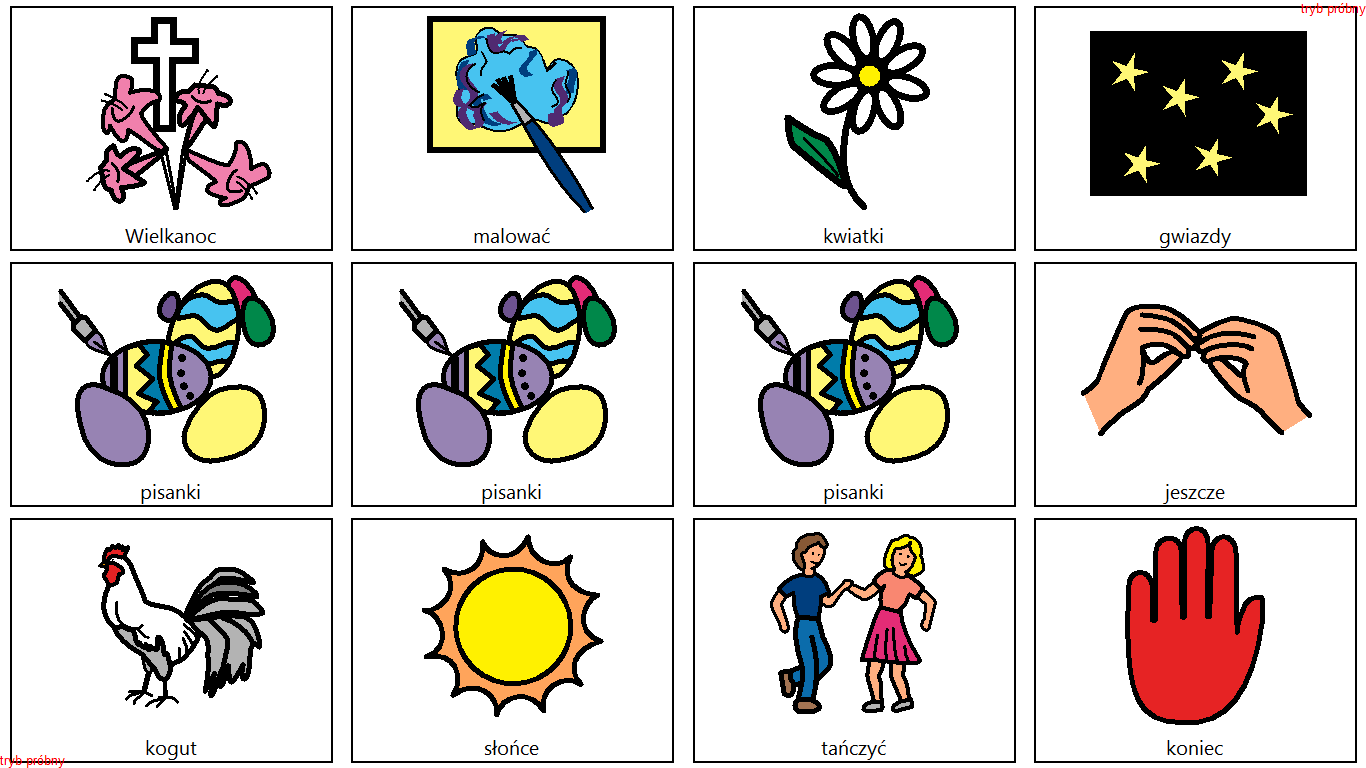 Na jednej kogucik, a na drugiej słońce
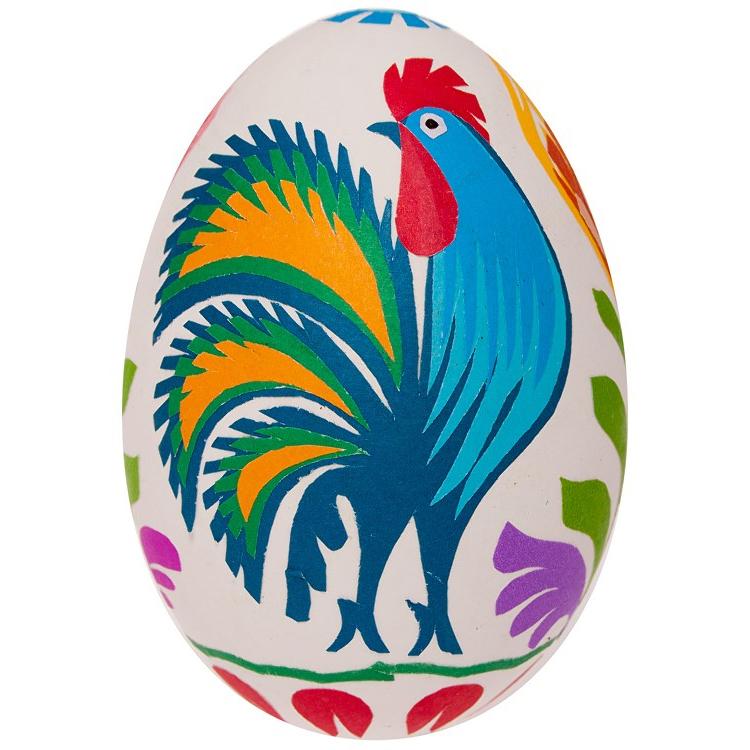 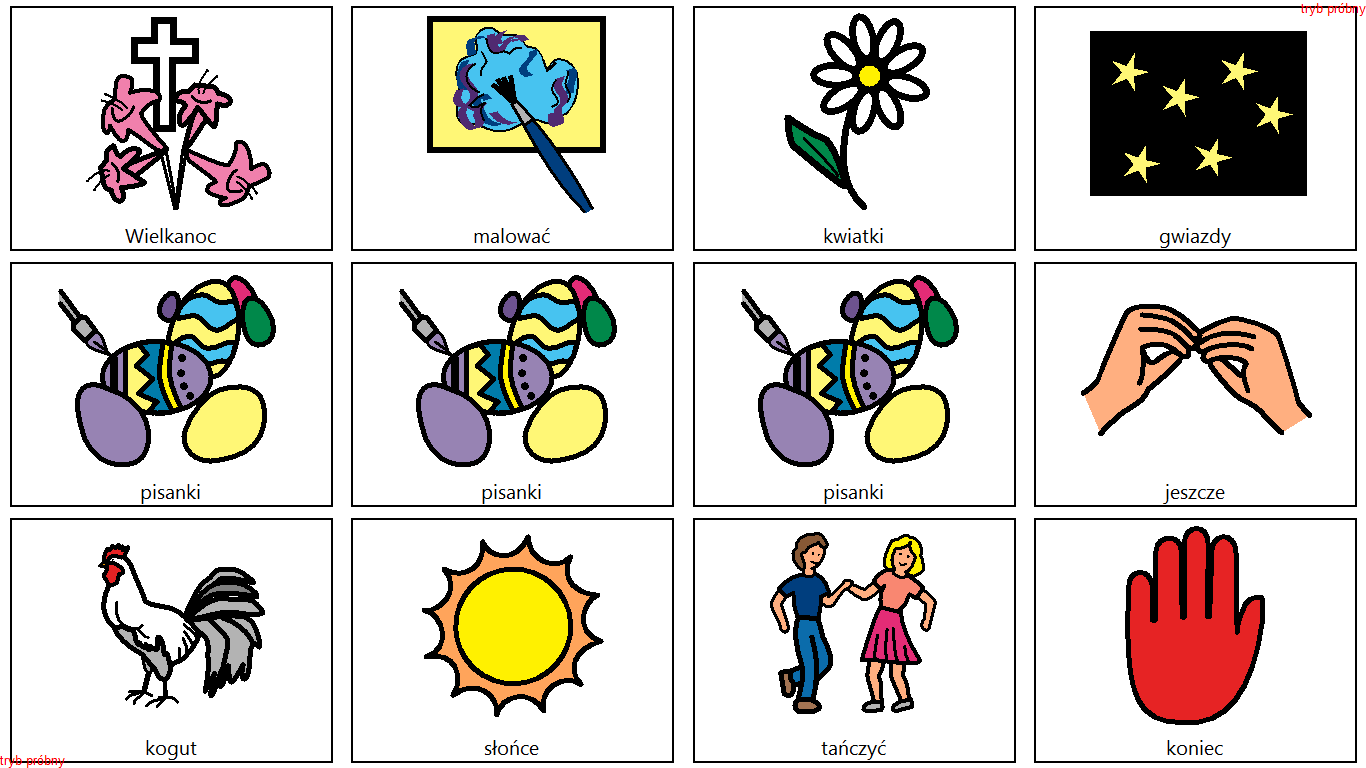 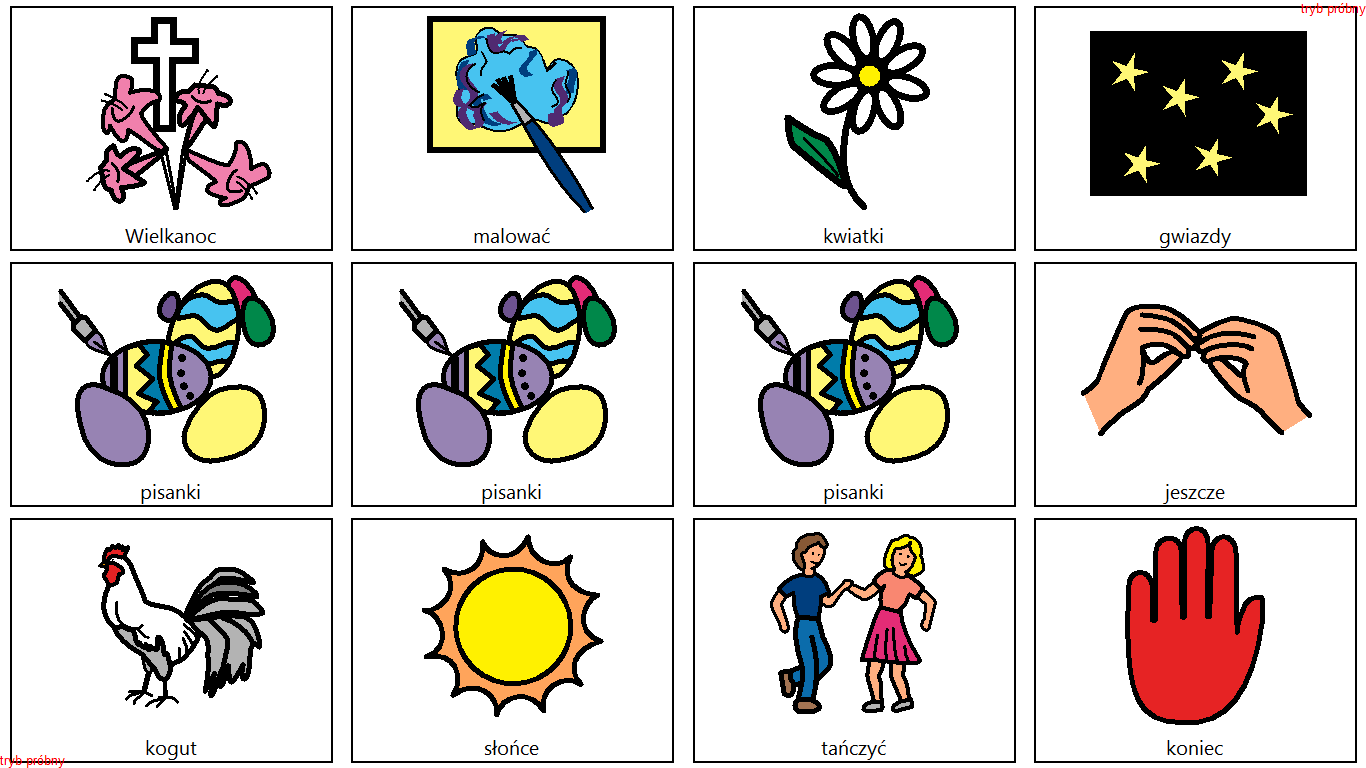 Śmieją się na trzeciej laleczki tańczące.
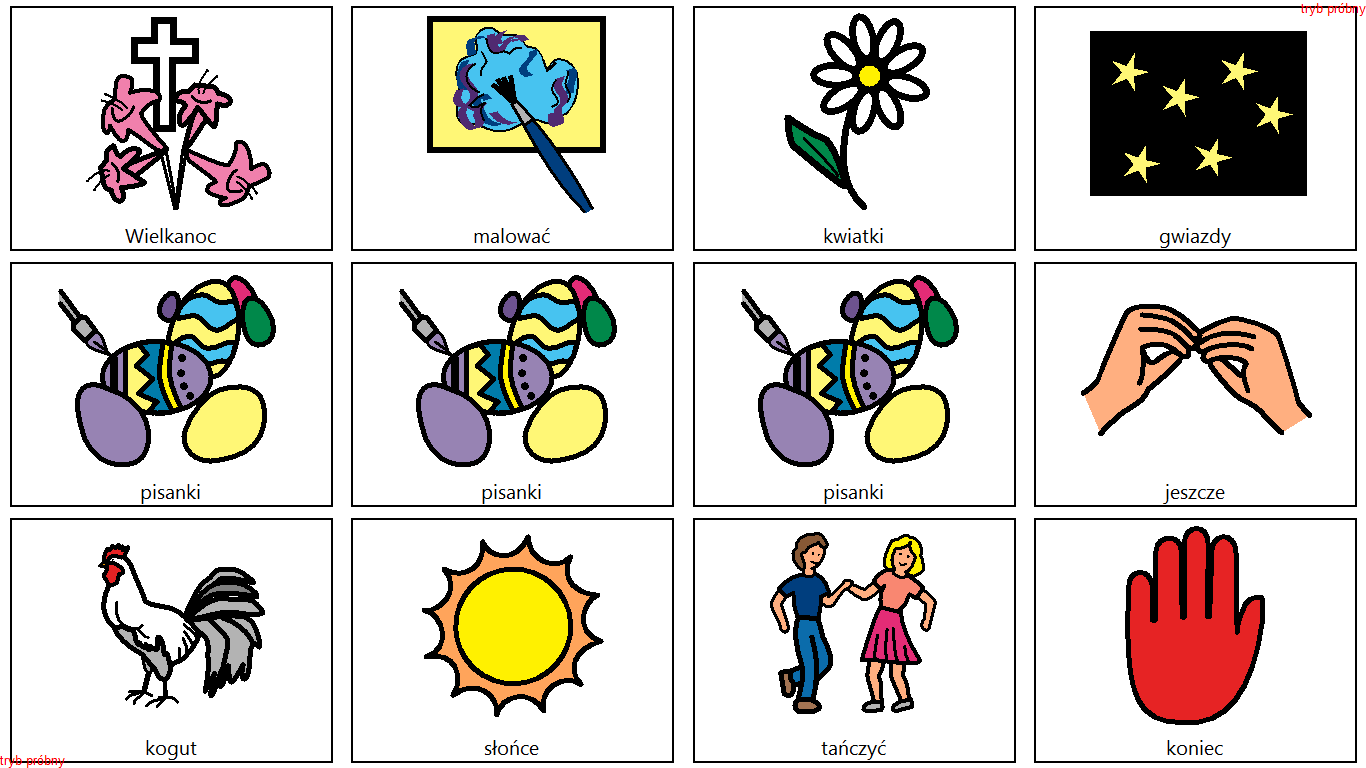 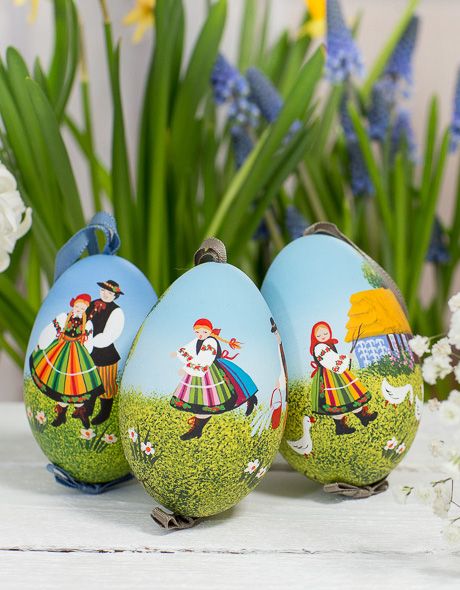 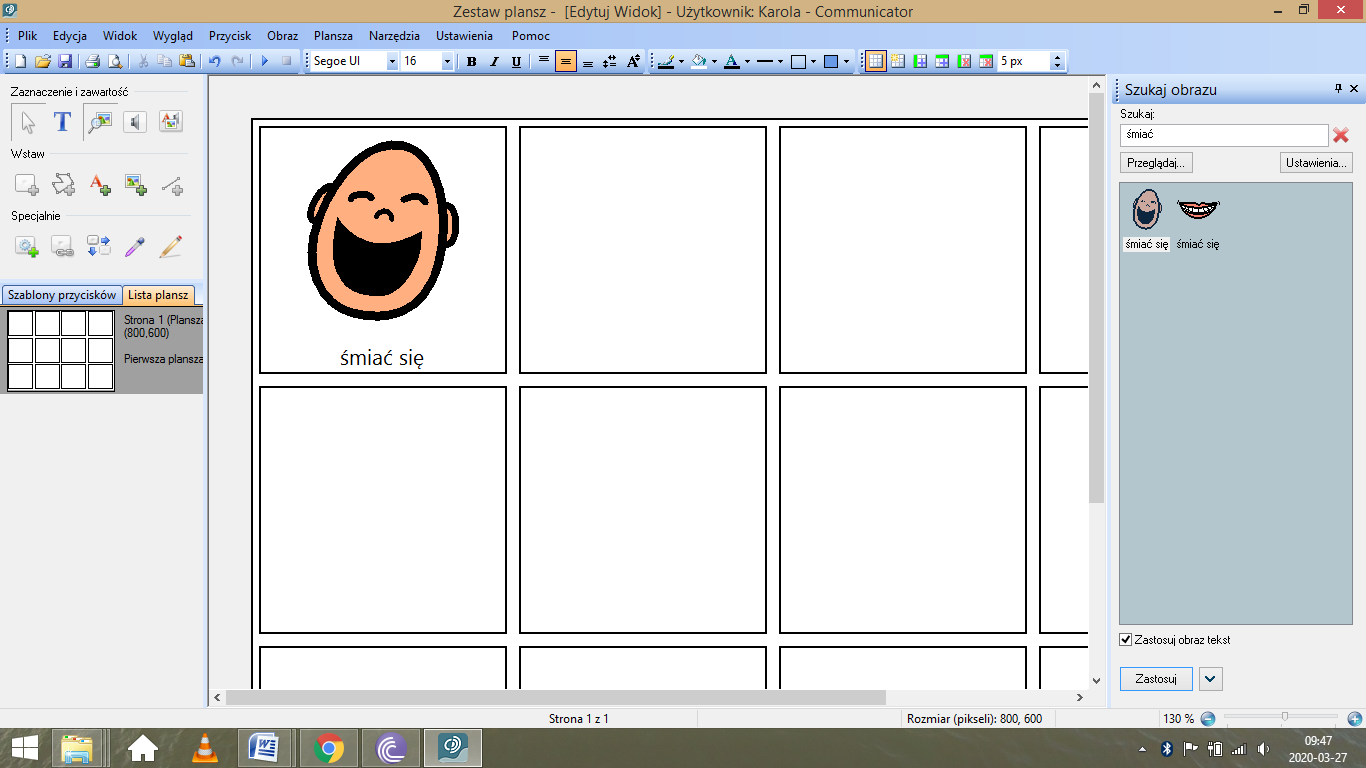 Na czwartej kwiatuszki, a na piątej gwiazdki
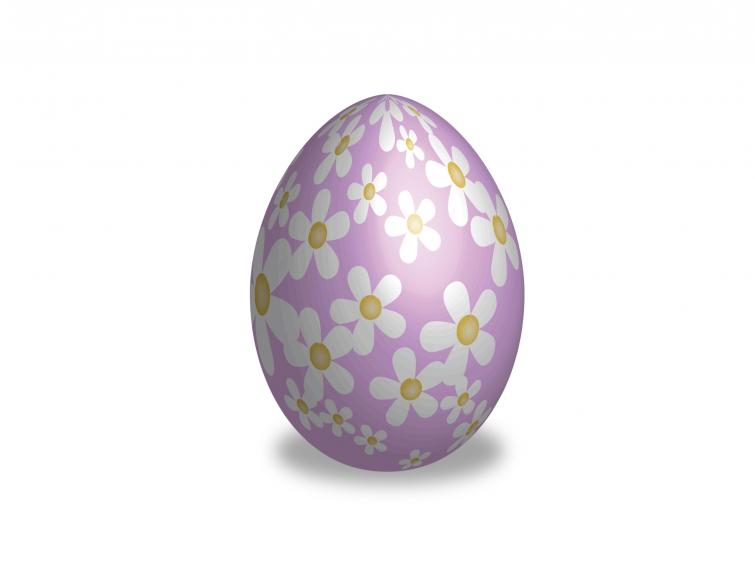 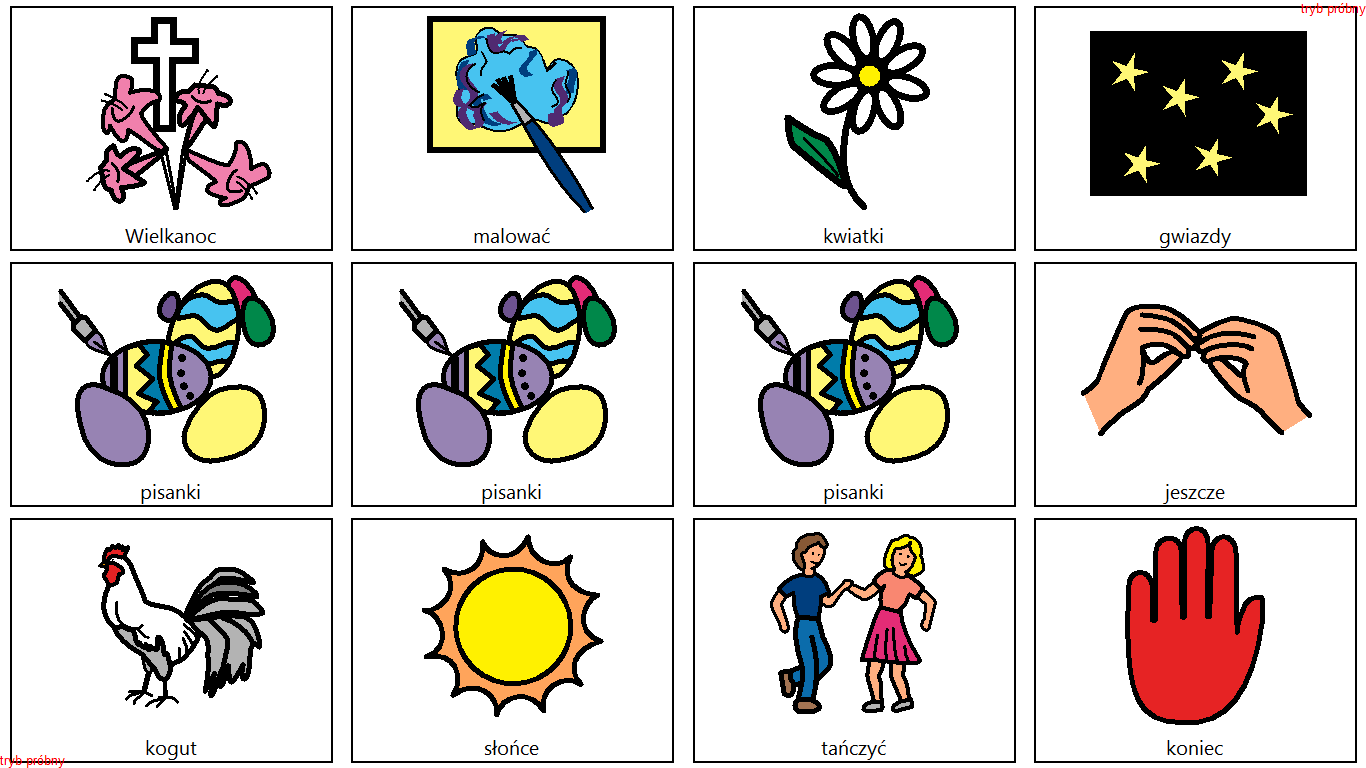 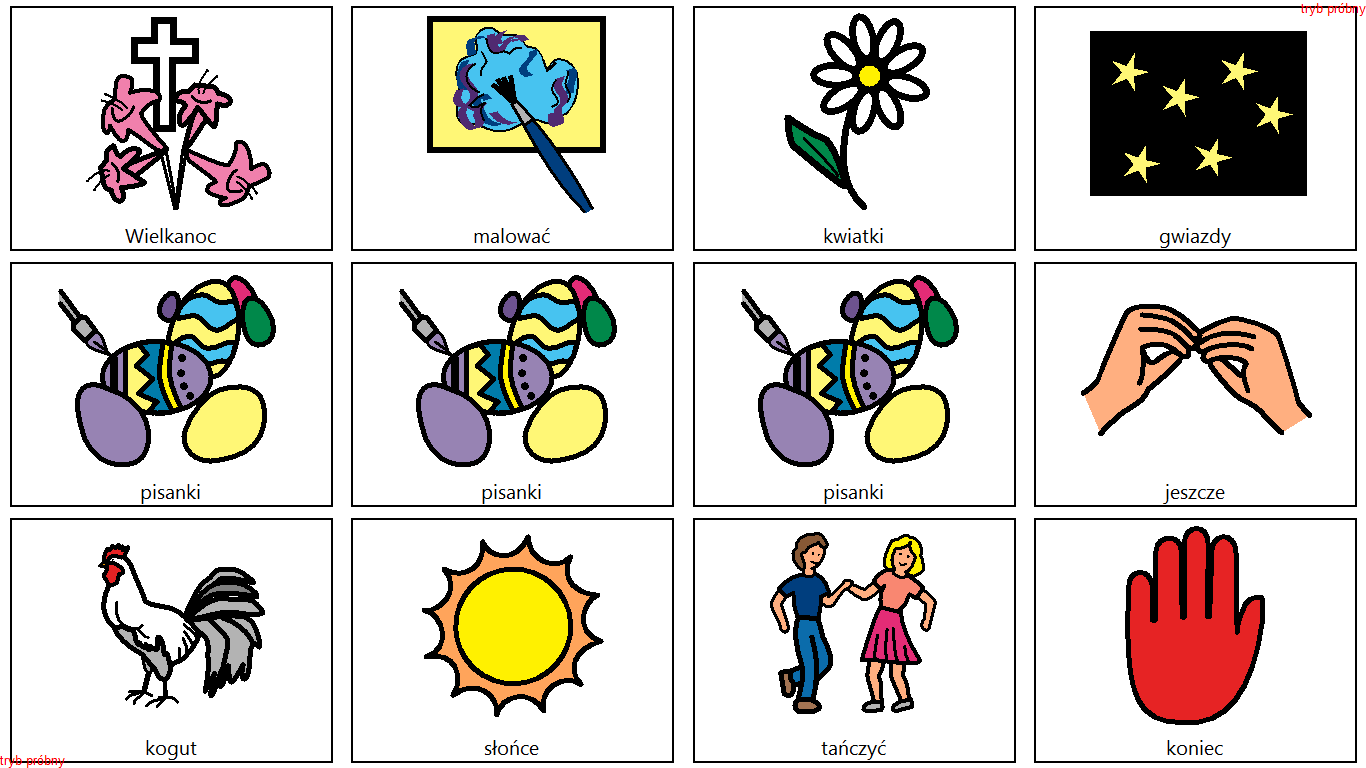 Na każdej pisance piękne opowiastki.
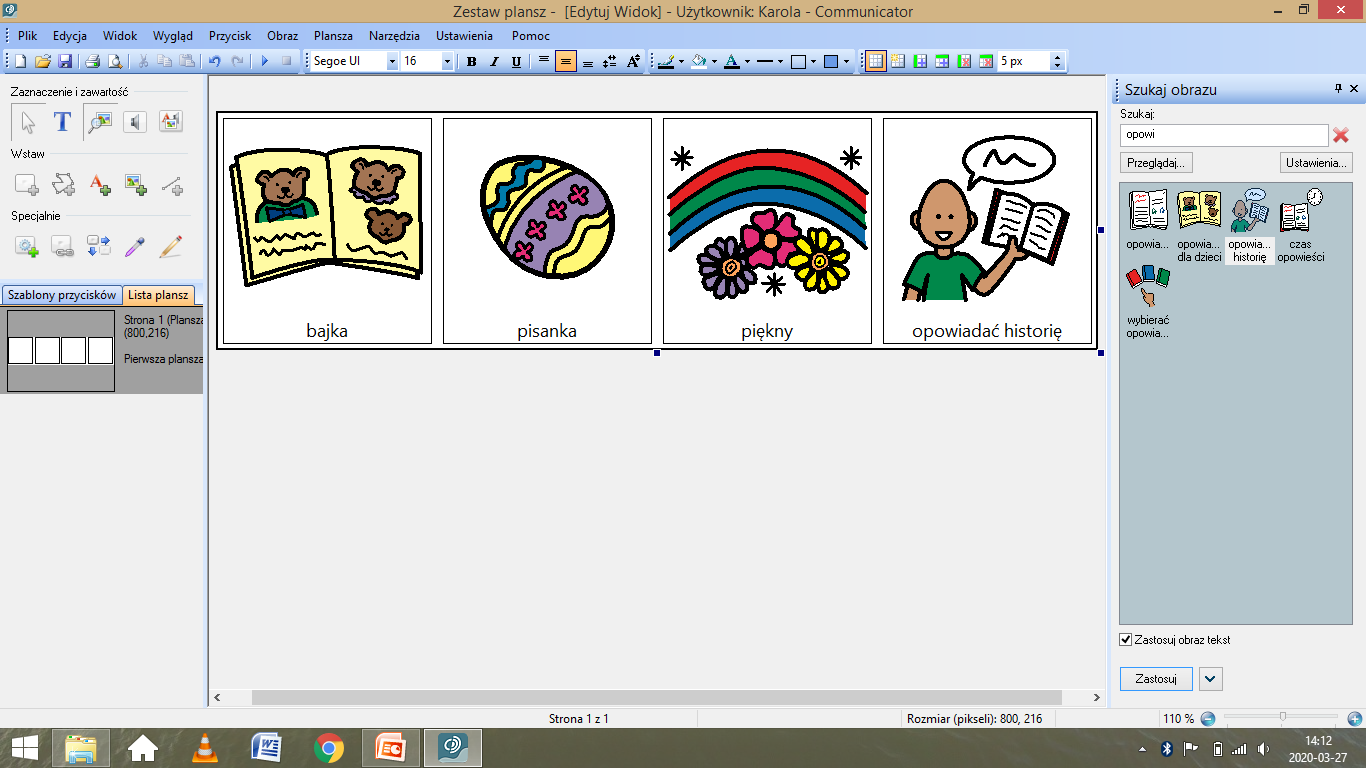 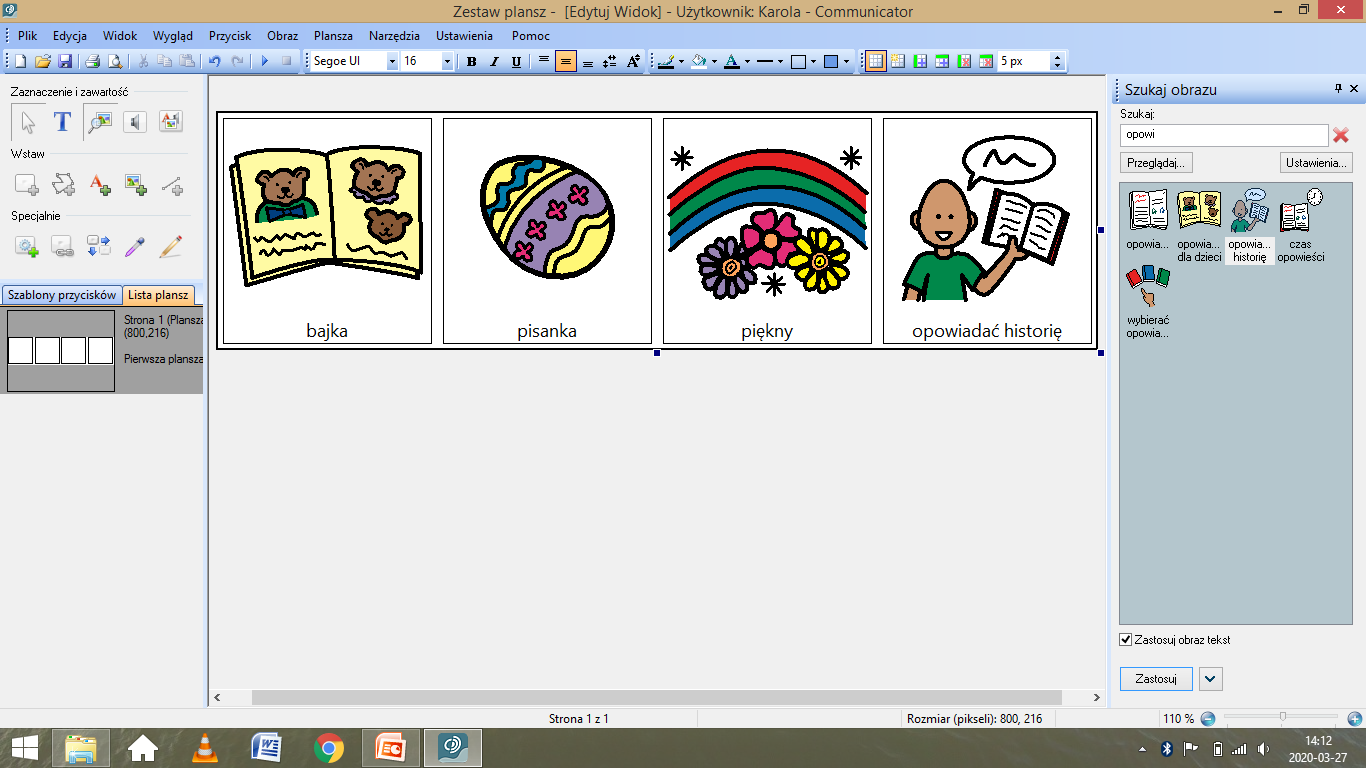 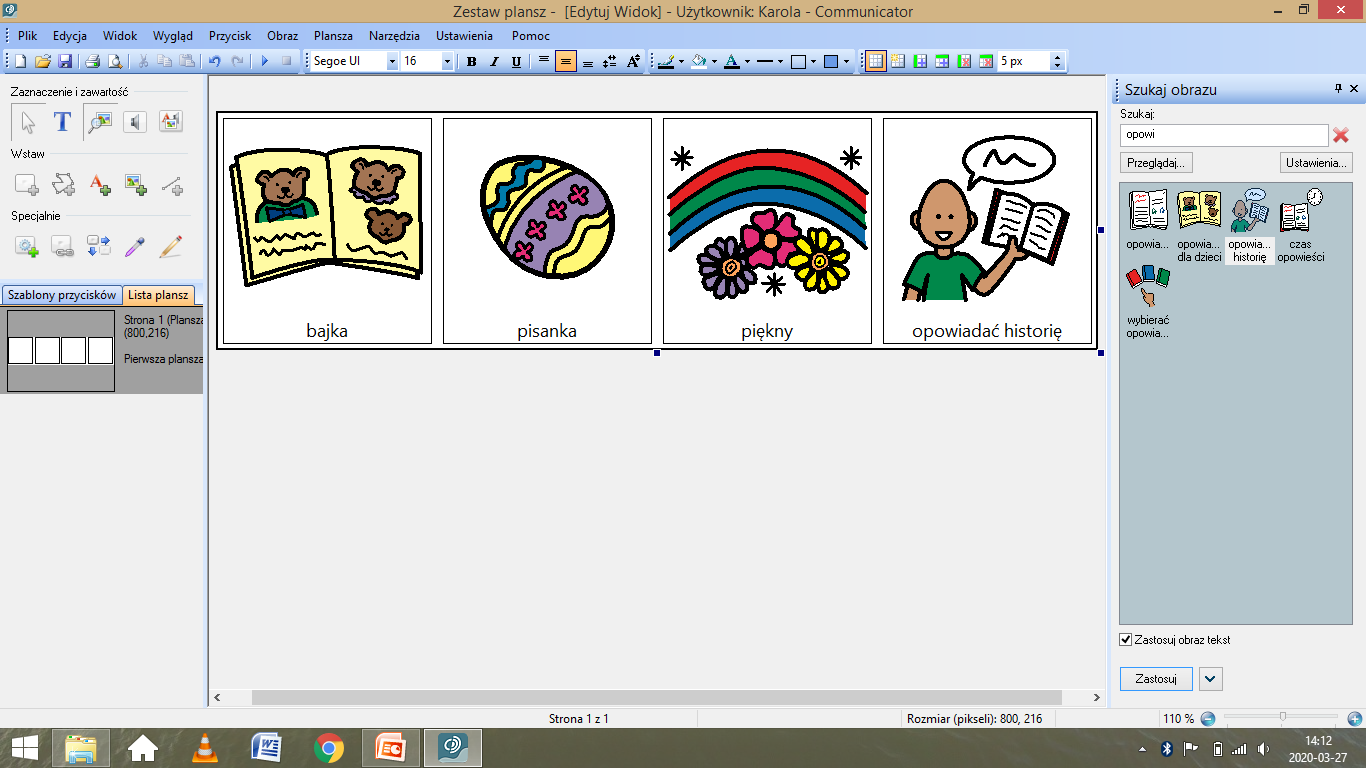 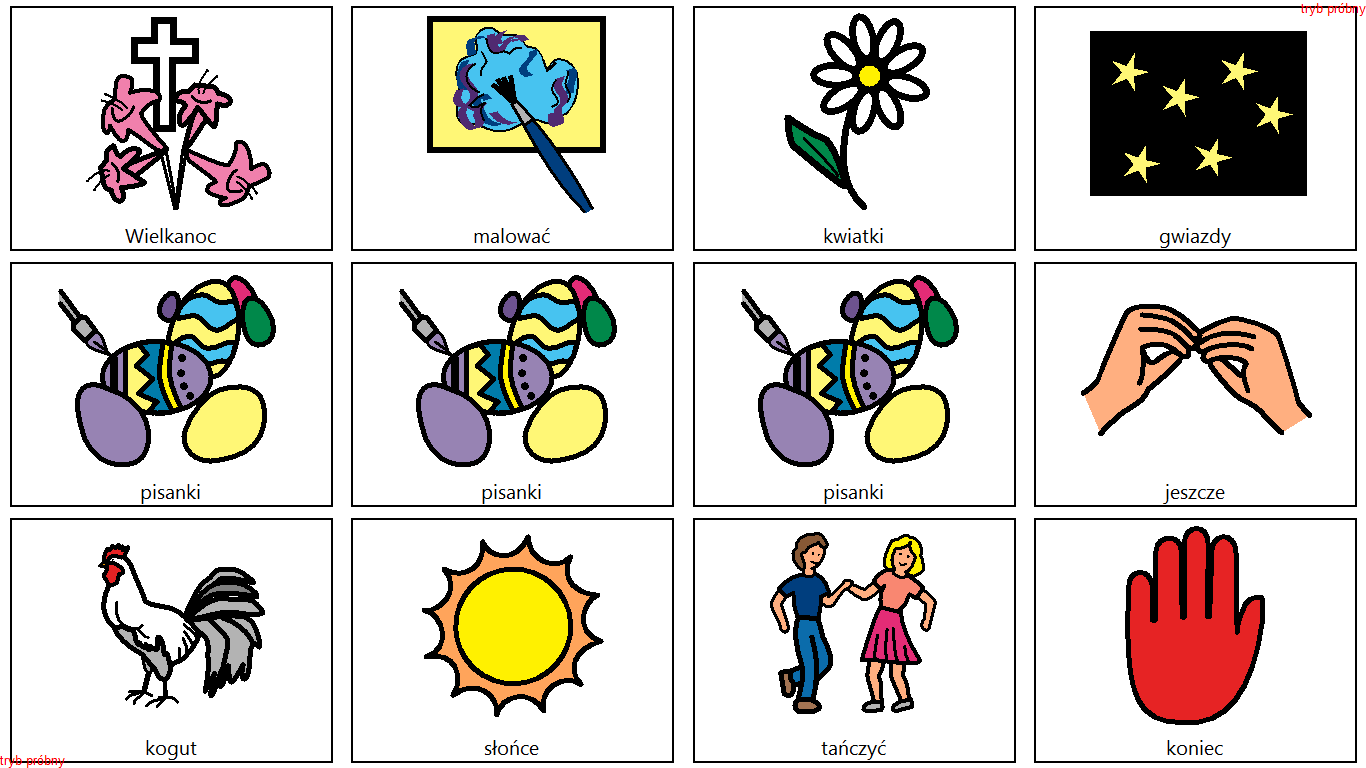 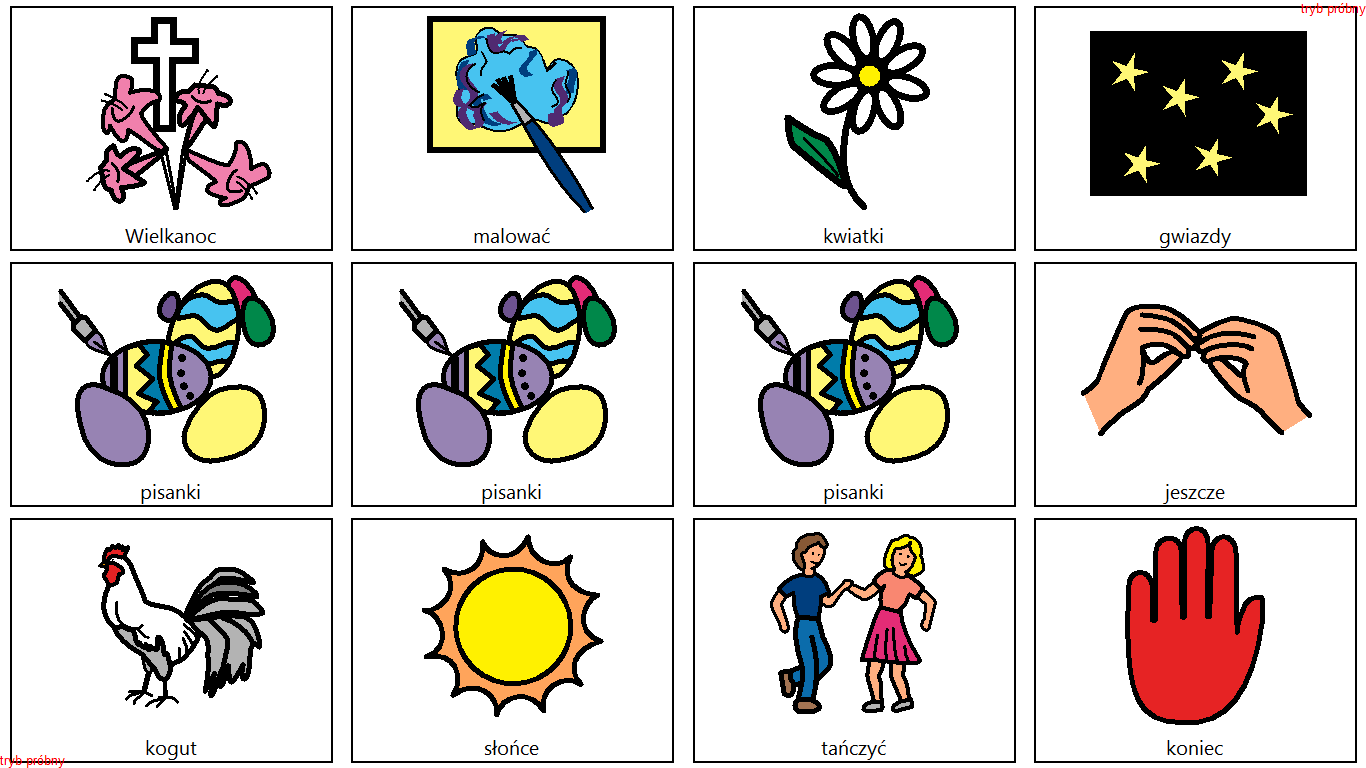 Koniec
Jeszcze